施設紹介【筑波大学】
施設概要
ミッション
人員体制
Director：岩崎

測定支援/装置維持測定支援/装置維持/施設利用などの日常業務：原田、大和田、関 　

秘書：谷川 　

その他：安達
FY2021
・CRYOARM300II, 
　CRYOARM200の導入

FY2022　(4-9月)
・トライアル利用 (300kV)

FY2022　(10月~)
・施設利用開始 (300kV)
アカデミア(50-75%)・企業(25-50%)へのマシンタイム提供 

グリッド凍結/測定支援

学内外のユーザー教育
装置
利用料金
・アカデミアの場合
　装置使用料(内部)　20,000円/24時間
　装置使用料(外部)　50,000円/24時間

・企業の場合
　装置使用料 500,000円/24時間
　
*アカデミアは消耗品、企業は消耗品+保守費の実費相当となっています
*企業利用については、共同研究契約,学術指導契約などもあります.
稼働状況【筑波大学】
1日 or 1週間の流れ
年間マシンタイム配分
10:00　　　来所/zoomなどで接続
午前　　　　グリッド凍結（6枚以内）
午後　　　　グリッド観察（1枚/1時間）
18:00ころ　連続測定開始・ユーザーは解散
翌日以降　　データをコピーしてスタッフが返送
=== === === === ===
月	メンテナンス+内部枠
火-金　　  1日枠
CRYOARM300II
利用グループ数
その他
・リモート実験に対応

・内部向け講習会を開催（これまでに４回）

・CRYO-ARM講座を開催（これまでに2回）
　　第1回　重松先生（online含め146名参加）
　　第2回　安永先生（onlineで160名参加）
2
施設の特徴【筑波大学】
得意なこと・苦手なこと
得意なこと
スクリーニング測定、初学者へのHands-on（Grid-prepや測定（現在 5グループ））
タンパク質の発現精製のためのデザイン。
氷包埋試料改善のためのディスカッション。
ネガティブ染色を用いたサンプルの事前チェック。
相互作用解析

苦手なこと
単粒子解析の解析支援
困っていること
解析支援をするマンパワーがない。
新人教育のための時間を確保するのが難しい。
装置のice flake (stageにグリッドを置いておくと、グリッドに結晶状の氷が成長してしまう)
支援効率化の工夫【筑波大学】
マシンタイムの予定は全てカレンダー上で公開することで、ユーザーからの問い合わせ回数を減らしている。

マシンタイム当日に実際に立ち会っていただく or Zoom等による双方向通信によって意思疎通をはかりながら測定する。

測定条件(ピクセルサイズ、Total dose, Exp. Time, Total frame, Defocus等)の記録を随時行っている。

筑波大学オープンファシリティー推進機構への登録・公開

秘匿案件への対応
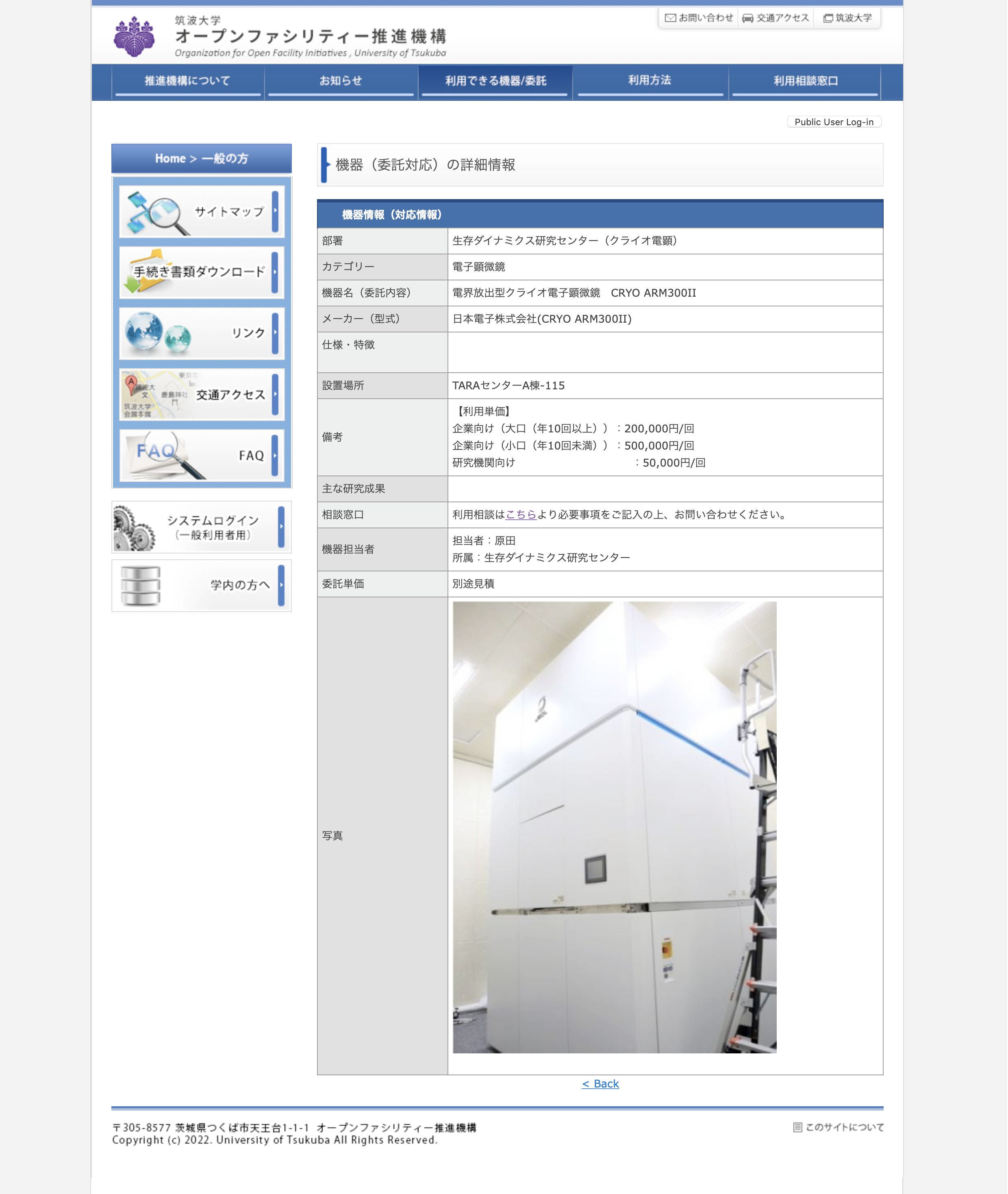